Pourquoi se plaint-on quand on vient aux urgences ?
Pr Philippe JUVIN
Chef de Service
Hôpital européen Georges-Pompidou
1ère étape : comprendre l’architecture d’un service d’urgence moyen
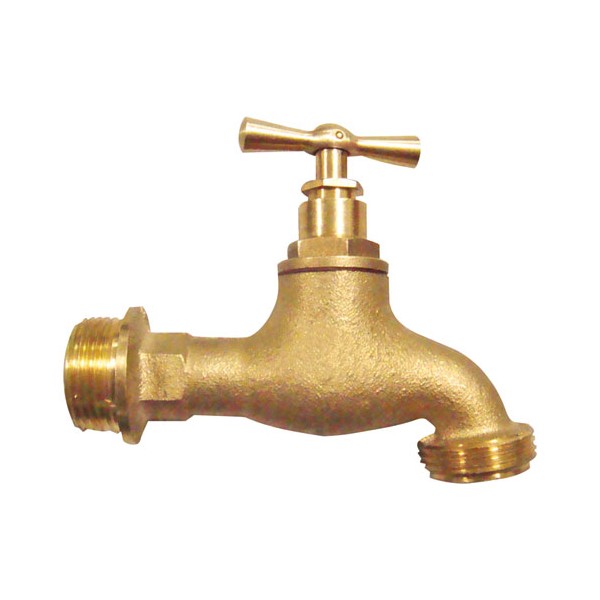 Le flux aux urgences est d’abord choisi par les patients
Enquête DREES SFMU
[Speaker Notes: Peu de collaboration villes urgences]
Pourquoi les patients viennent-ils aux urgences ?
[Speaker Notes: Thèse de médecine (Priour ?) pour traumatologie]
Le patient nous choisit déjà
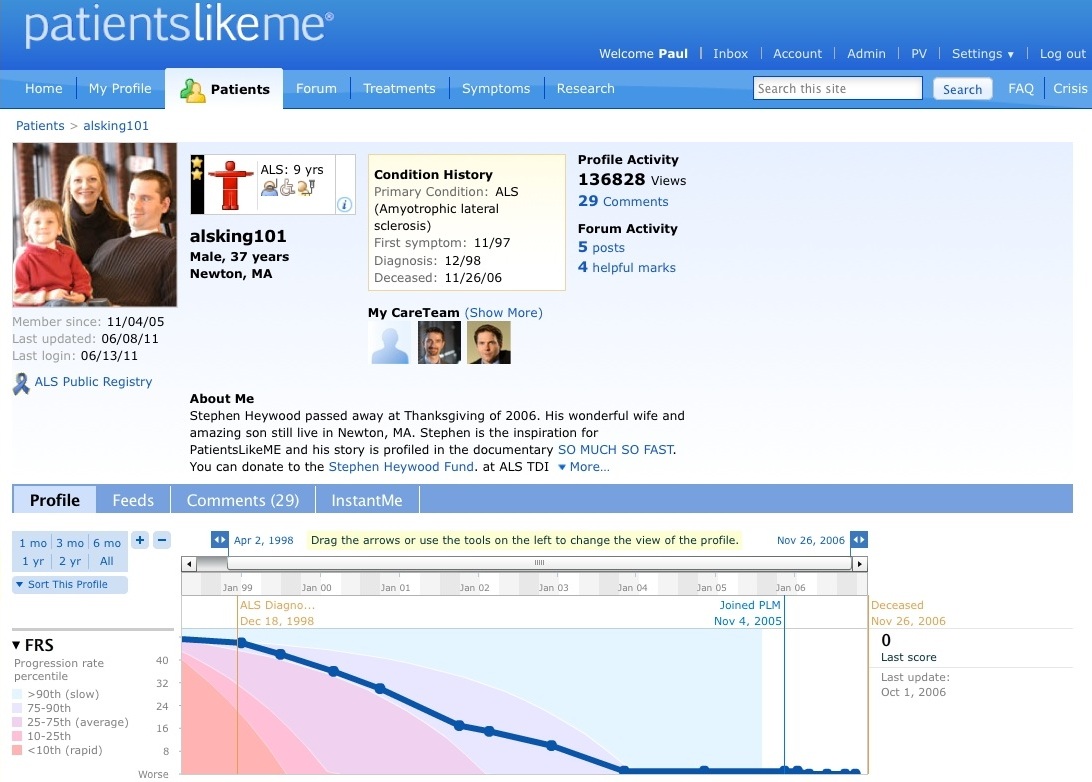 Le flux aux urgences est aussi celui de l’hôpitalles admissions via le SAU 1993-2006
Schuur, NEJM 2012
Prévenir et traiter les plaintes est une des problématiques du flux
1/3 des dysfonctionnement liés à un mauvais pronostic sont en relation avec une surcharge des urgences (Cowan RM, Trzeciak S, Crit Care, 2005;9:291-5)
la prise en compte de la douleur est moins bonne en cas de surcharge des SU (Pines, Hollander, Ann Emerg Med, 2008) 
l’ « Emergency Department Owercrowding » augmente : 
la mortalité hospitalière, 
les délais de mise en route d’une antibiothérapie, 
Les délais de mise en route d’un traitement antalgique (Kulstat E et al. Am.J. Em. Med, 2010,38,304-9) (Bernstein S. et al. Aca. Em. Med. 2009, 16,1-10)
La durée de séjour est corrélée à la morbi-mortalité (Guttmann A et al, BMJ, 2011;342:d2983), pour les malades les plus graves et aussi pour les malades les moins graves.
MacKinsey on HealthCare, Carrus et Cordina, 2015
[Speaker Notes: http://healthcare.mckinsey.com/measuring-patient-experience-lessons-other-industries
Manifestement quand on demande aux patients immédiatement ce qui les a touché : bleu foncé, quand oin demande ensuite jusqua trois ans : bleuclair]
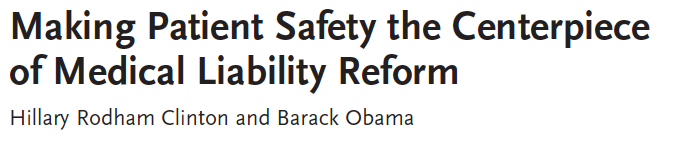 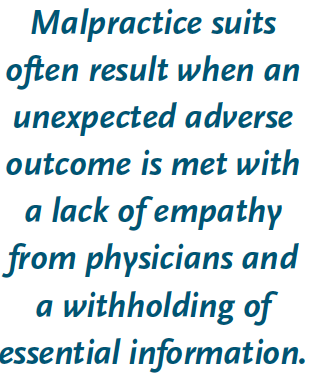 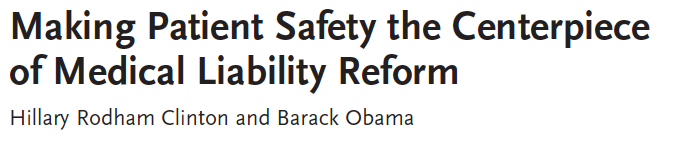 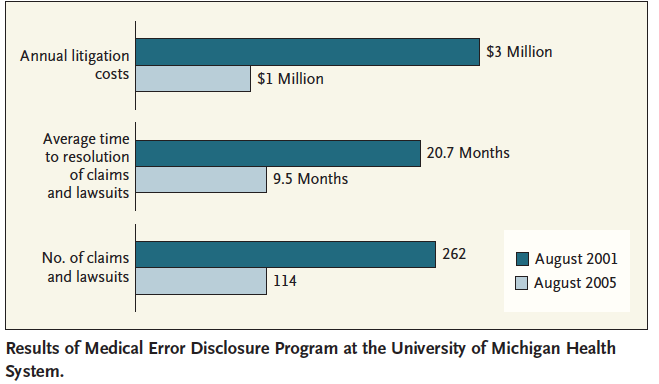 Des solutions à ces plaintes ?
Le flux aux urgences va augmenter
Risque d’encombrement
Complications
Satisfaction
Réponses protéiformes :
Éducation
Relation avec la ville
Attitudes aux urgences
Organisation des urgences
Organisation avec l’aval
Marqueur des dysfonctionnements ou du bon fonctionnement de l’hôpital
Compréhension mutuelle
Liberté des patients et irresponsabilitéle cas de la fameuse Madame Cam.
Madame C. 69 ans
Premières traces en 1984
Seul HEGP : 958 passages aux urgences retrouvés 
Dont 799 entre 2003 et aout 2016
Pathologies :
Délire (syndrome de Münchausen)
Vraies pathologies (pontage, cancer du sein, diabète)
Pathologies iatrogènes
Innombrables réclamations
Connue de toute l’IDF
Comment les patients choisissent les urgences ?
80%
Eurobarometer 2014
[Speaker Notes: Les patients ne citent même pa leur GP comme pouvant leur dire ou aller dans 45% des cas.]